Joseph: A Man of Integrity
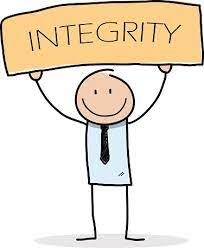 Gen 39
Introduction: Triumph over Trials
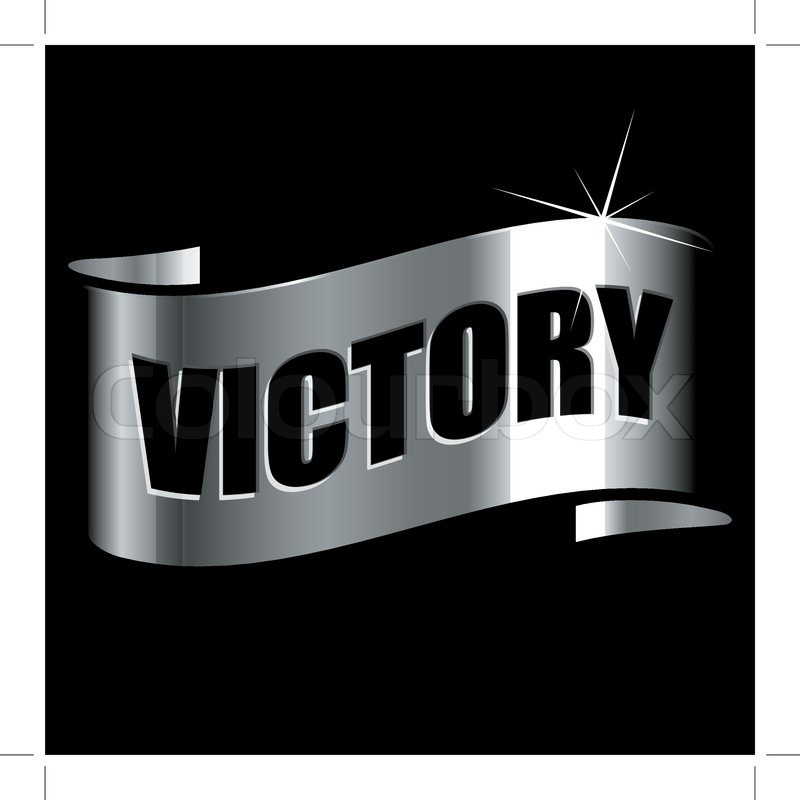 The Lord was with Joseph (vs 1-6)
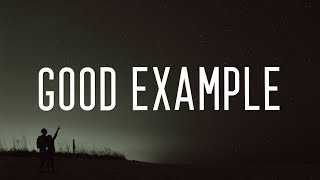 Temptation came to Joseph (vs 7-12)
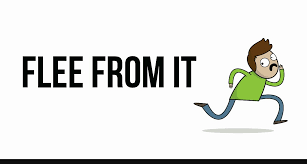 The Integrity of Joseph (vs 12-23)
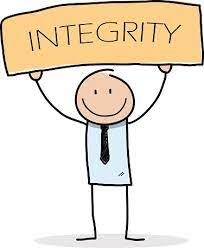 Conclusion